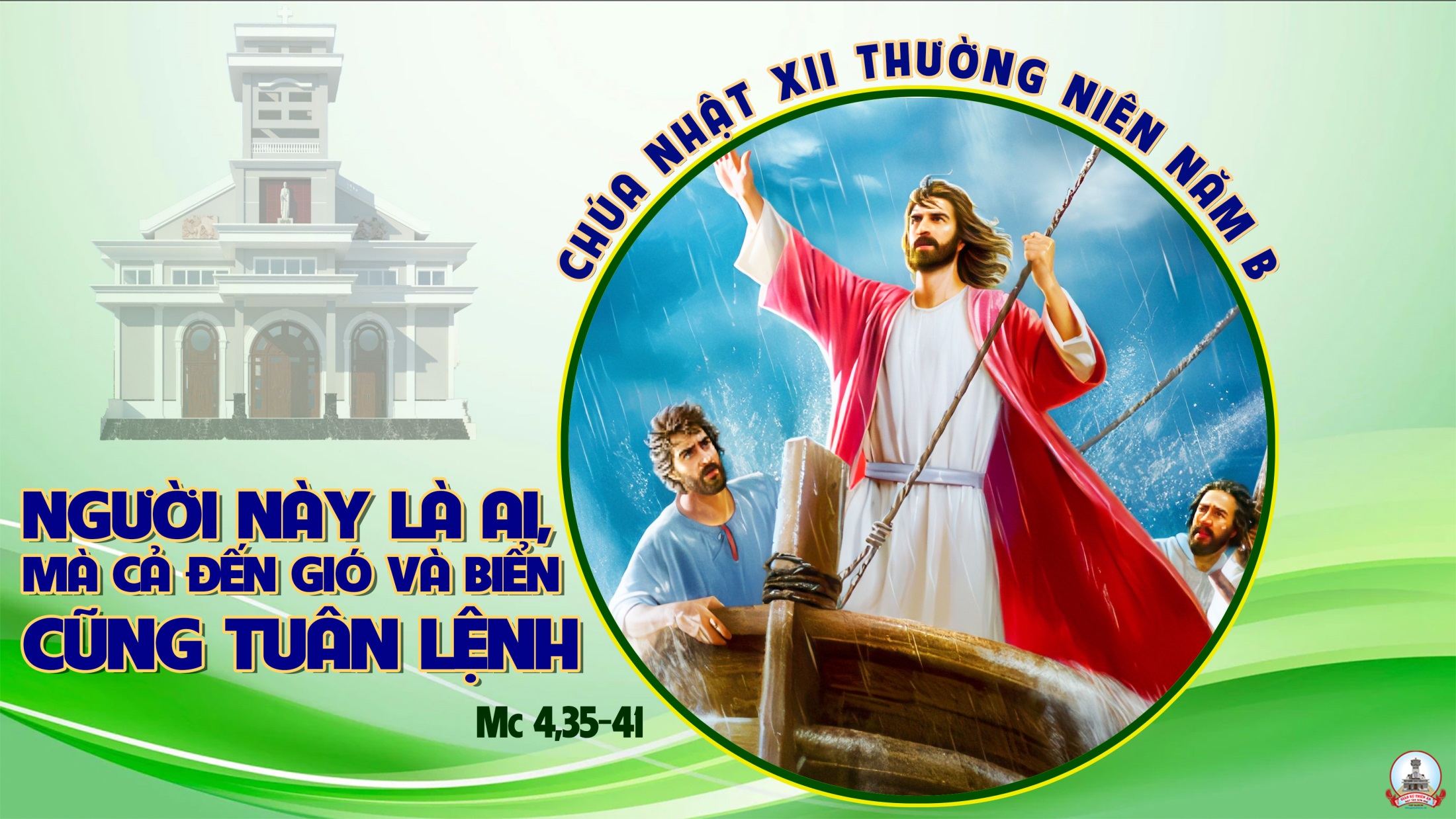 TẬP HÁT CỘNG ĐOÀN
Đk: Hãy tạ ơn Chúa vì Chúa nhân từ, ngàn đời Chúa vẫn trọn tình thương.
Alleluia-Alleluia
Một tiên tri vĩ đại đã xuất hiện giữa chúng ta, và Thiên Chúa đã viếng thăm dân Ngài.
Alleluia…
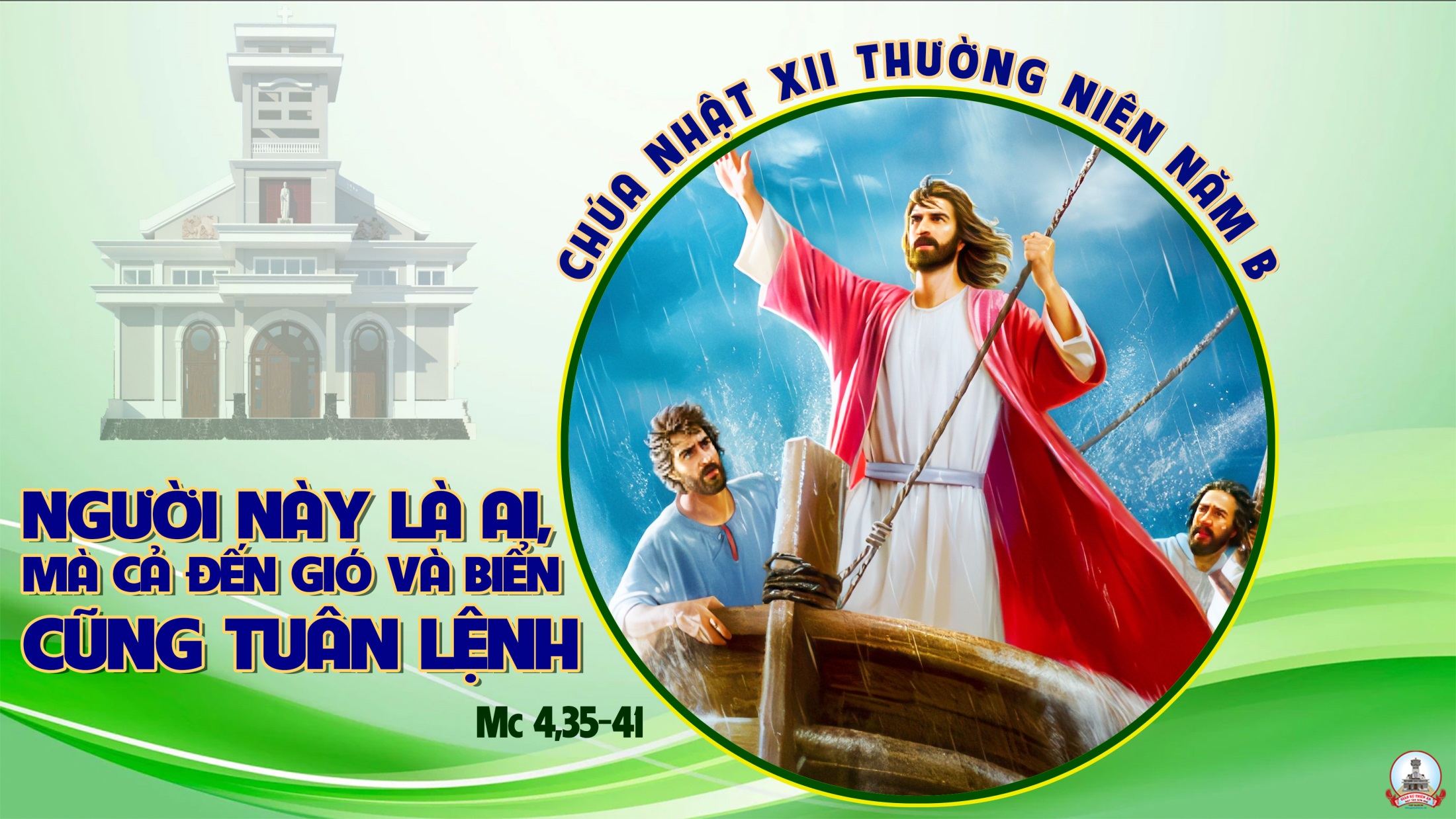 Ca Nhập LễLên Đền ThánhLm. Thành Tâm
Đk: Từ muôn phương ta về đây sánh vai lên đường, đường đưa ta đi lên đền Chúa ta. Lòng hân hoan ta hòa chung tiếng hát nhịp nhàng, vui hát mừng danh Chúa cứu độ ta.
**: Tiến tiến bước lên đền, đền thánh của Người. Cất tiếng hát vui lên dân thánh của Người. Tiến, tiến bước loan truyền hồng ân Thiên Chúa Trời. Ta hát mừng tình thiên thu Chúa ta.
Tk1: Vui mừng khi người ta bảo tôi: ta về thăm nhà Cha chúng ta, một ngày trong nhà Cha dấu yêu, sướng vui thay hơn trăm ngày ở xa quê nhà.
Đk: Từ muôn phương ta về đây sánh vai lên đường, đường đưa ta đi lên đền Chúa ta. Lòng hân hoan ta hòa chung tiếng hát nhịp nhàng, vui hát mừng danh Chúa cứu độ ta.
**: Tiến tiến bước lên đền, đền thánh của Người. Cất tiếng hát vui lên dân thánh của Người. Tiến, tiến bước loan truyền hồng ân Thiên Chúa Trời. Ta hát mừng tình thiên thu Chúa ta.
Tk2: Như ngày nào đoàn dân Chúa xưa, băng rừng sâu vượt qua biển khơi, lên đường đi hành hương thánh đô, chúng ta đi, đi lên đền Chúa ta thân yêu.
Đk: Từ muôn phương ta về đây sánh vai lên đường, đường đưa ta đi lên đền Chúa ta. Lòng hân hoan ta hòa chung tiếng hát nhịp nhàng, vui hát mừng danh Chúa cứu độ ta.
**: Tiến tiến bước lên đền, đền thánh của Người. Cất tiếng hát vui lên dân thánh của Người. Tiến, tiến bước loan truyền hồng ân Thiên Chúa Trời. Ta hát mừng tình thiên thu Chúa ta.
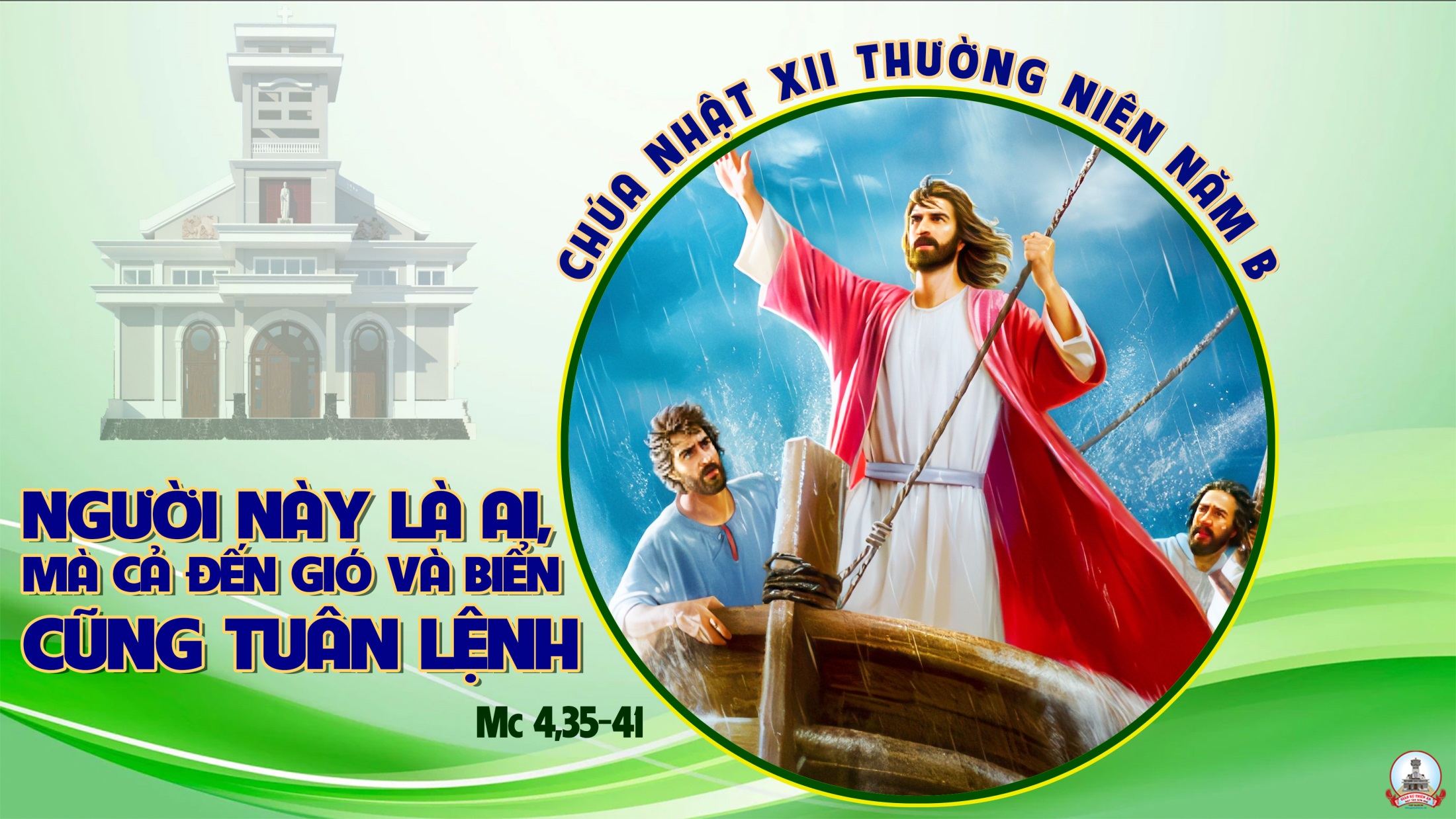 KINH VINH DANH
Ca Lên Đi 2
KINH VINH DANH
Chủ tế: Vinh danh Thiên Chúa trên các tầng trời. Và bình an dưới thế, bình an dưới thế cho người thiện tâm.
Chúng con ca ngợi Chúa. Chúng con chúc tụng Chúa. Chúng con thờ lạy Chúa. Chúng con tôn vinh Chúa. Chúng con cảm tạ Chúa vì vinh quang cao cả Chúa.
Lạy Chúa là Thiên Chúa, là Vua trên trời, là Chúa Cha toàn năng. Lạy Con Một Thiên Chúa, Chúa Giê-su Ki-tô.
Lạy Chúa là Thiên Chúa, là Chiên Thiên Chúa, là Con Đức Chúa Cha. Chúa xoá tội trần gian, xin thương, xin thương, xin thương xót chúng con.
Chúa xoá tội trần gian, Xin nhận lời chúng con cầu khẩn. Chúa ngự bên hữu Đức Chúa Cha, xin thương, xin thương, xin thương xót chúng con.
Vì lạy Chúa Giê-su Ki-tô, chỉ có Chúa là Đấng Thánh, chỉ có Chúa là Chúa, chỉ có Chúa là Đấng Tối Cao, cùng Đức Chúa Thánh Thần trong vinh quang Đức Chúa Cha. A-men. A-men.
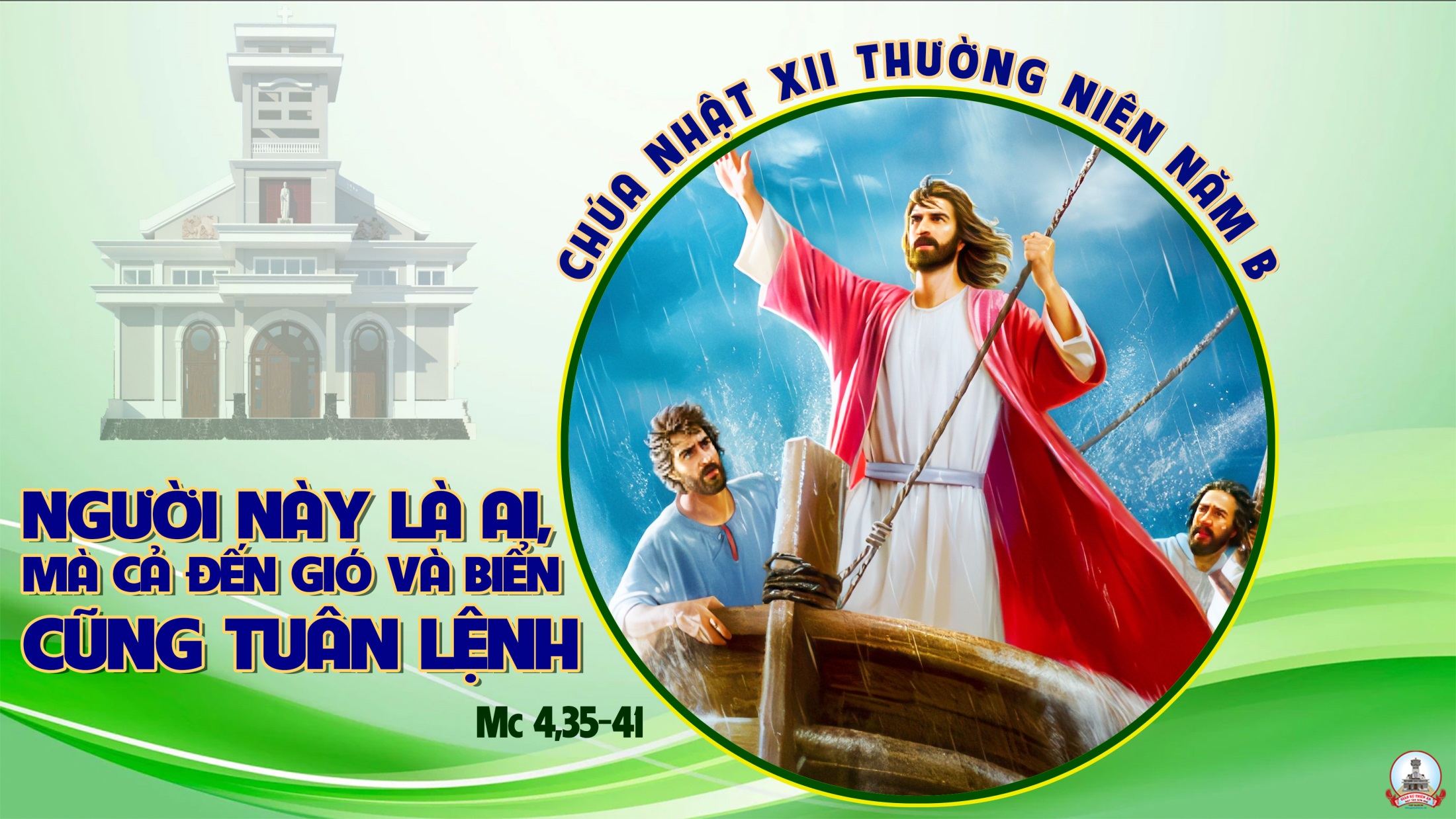 KINH VINH DANH
Chủ tế: Vinh danh Thiên Chúa trên các tầng trời.A+B: Và bình an dưới thế cho người thiện tâm.
A: Chúng con ca ngợi Chúa.
B: Chúng con chúc tụng Chúa. A: Chúng con thờ lạy Chúa. 
B: Chúng con tôn vinh Chúa.
A: Chúng con cảm tạ Chúa vì vinh quang cao cả Chúa.
B: Lạy Chúa là Thiên Chúa, là Vua trên trời, là Chúa Cha toàn năng.
A: Lạy con một Thiên Chúa,            Chúa Giêsu Kitô.
B: Lạy Chúa là Thiên Chúa, là Chiên Thiên Chúa là Con Đức Chúa Cha.
A: Chúa xóa tội trần gian, xin thương xót chúng con.
B: Chúa xóa tội trần gian, xin nhậm lời chúng con cầu khẩn.
A: Chúa ngự bên hữu Đức Chúa Cha, xin thương xót chúng con.
B: Vì lạy Chúa Giêsu Kitô, chỉ có Chúa là Đấng Thánh.
Chỉ có Chúa là Chúa, chỉ có Chúa là đấng tối cao.
A+B: Cùng Đức Chúa Thánh Thần trong vinh quang Đức Chúa Cha. 
Amen.
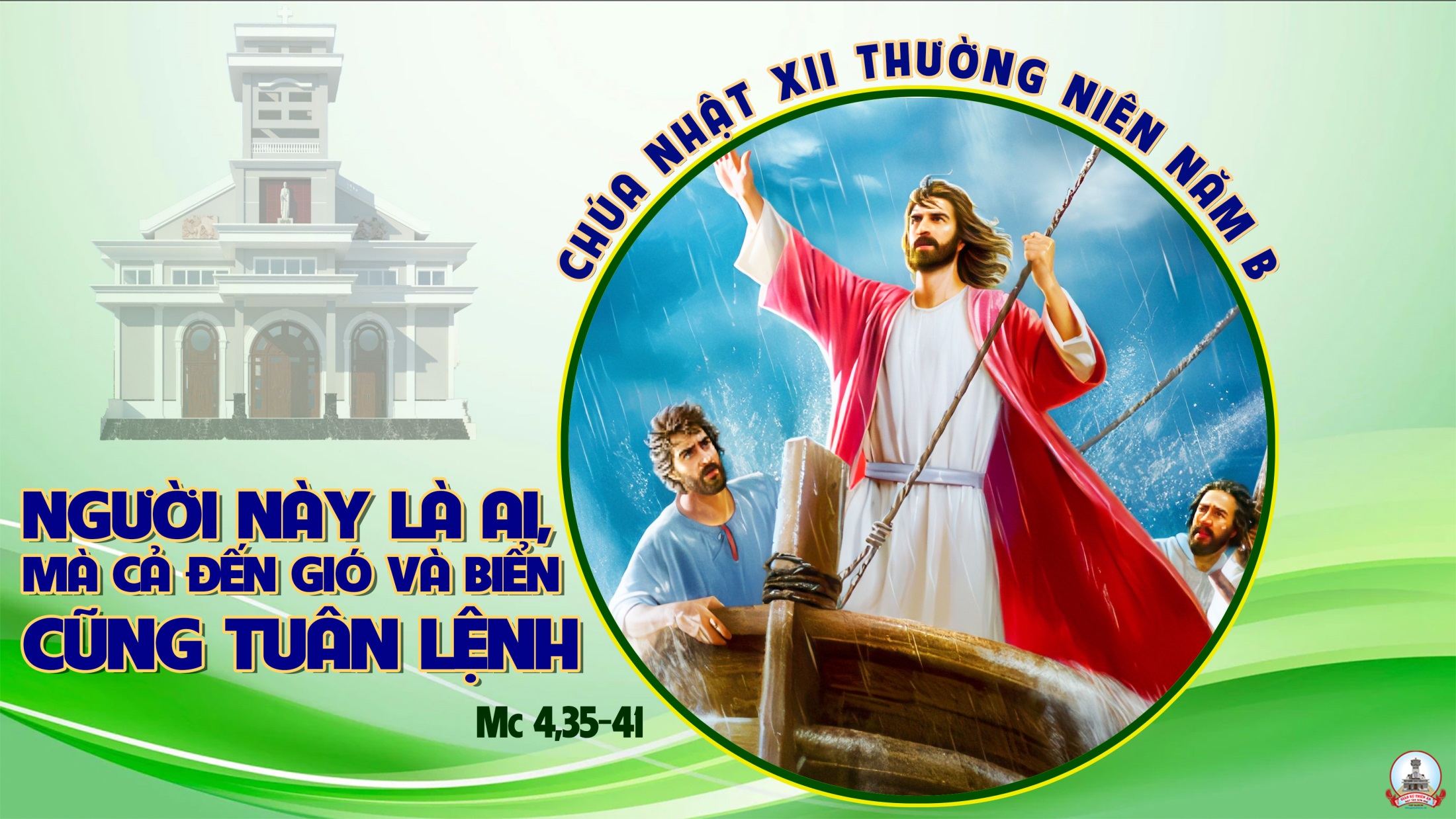 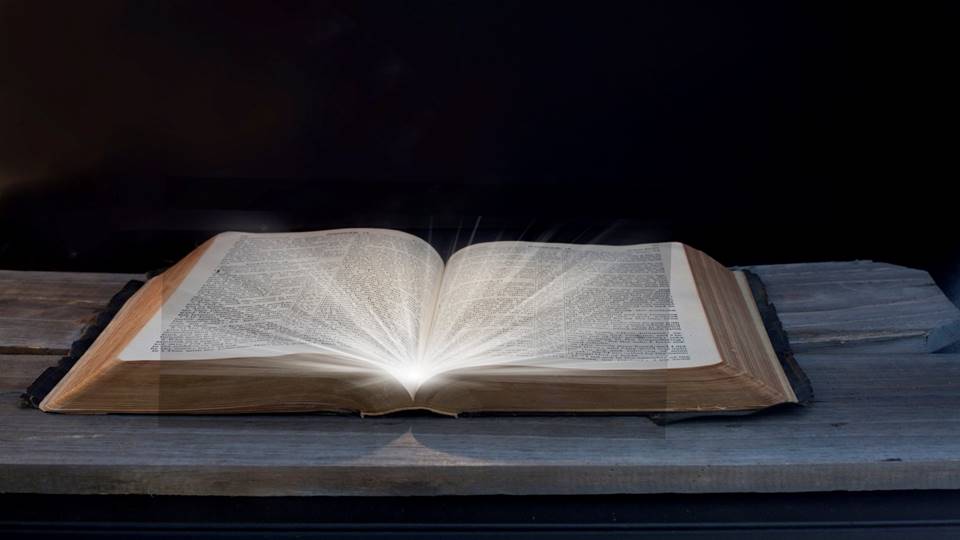 Bài đọc 1
Bài trích sách Gióp.
Đây là nơi các đợt sóng cao phải vỡ tan tành.
THÁNH VỊNH 106CHÚA NHẬT XII THƯỜNG NIÊNNĂM B LM KIM LONG
Đk: Hãy tạ ơn Chúa vì Chúa nhân từ, ngàn đời Chúa vẫn trọn tình thương.
Tk1: Hết những ai xuôi ngược vượt biển buôn cùng bán, vượt triều sóng lèo lái con tàu, bao lần nhìn tận tường việc của Chúa, là bao uy công giữa biển khơi.
Đk: Hãy tạ ơn Chúa vì Chúa nhân từ, ngàn đời Chúa vẫn trọn tình thương.
Tk2: Chính Chúa đây ra lệnh bùng lên bao triều sóng, từng triều sóng xô lấp dập dồn, tung họ tận trời rồi dìm vực thẳm, họ lâm nguy như sắp mạng vong.
Đk: Hãy tạ ơn Chúa vì Chúa nhân từ, ngàn đời Chúa vẫn trọn tình thương.
Tk3: Chính lúc lâm cơ cùng họ nhớ kêu cầu Chúa, Ngài giựt thoát khởi cơn hiểm nghèo. Tay Ngài truyền dừng lại trận bão táp, truyền cho bao con sóng lặng im.
Đk: Hãy tạ ơn Chúa vì Chúa nhân từ, ngàn đời Chúa vẫn trọn tình thương.
Tk4: Sóng nước nay im lặng, họ sướng vui mừng rỡ, và Ngài dẫn về bến trông chờ. Nay họ hiệp lời cảm tạ Thiên Chúa, vì tình thương, vì những kỳ công.
Đk: Hãy tạ ơn Chúa vì Chúa nhân từ, ngàn đời Chúa vẫn trọn tình thương.
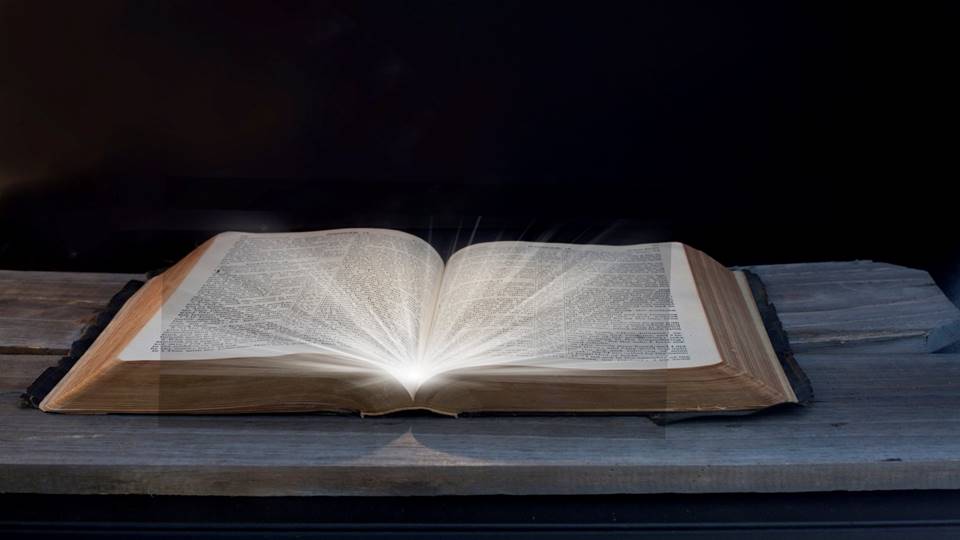 Bài đọc 2
Bài trích thư thứ hai của thánh Phao-lô tông đồ
gửi tín hữu Cô-rin-tô.
Cái mới đã có đây rồi.
Alleluia-Alleluia
Một tiên tri vĩ đại đã xuất hiện giữa chúng ta, và Thiên Chúa đã viếng thăm dân Ngài.
Alleluia…
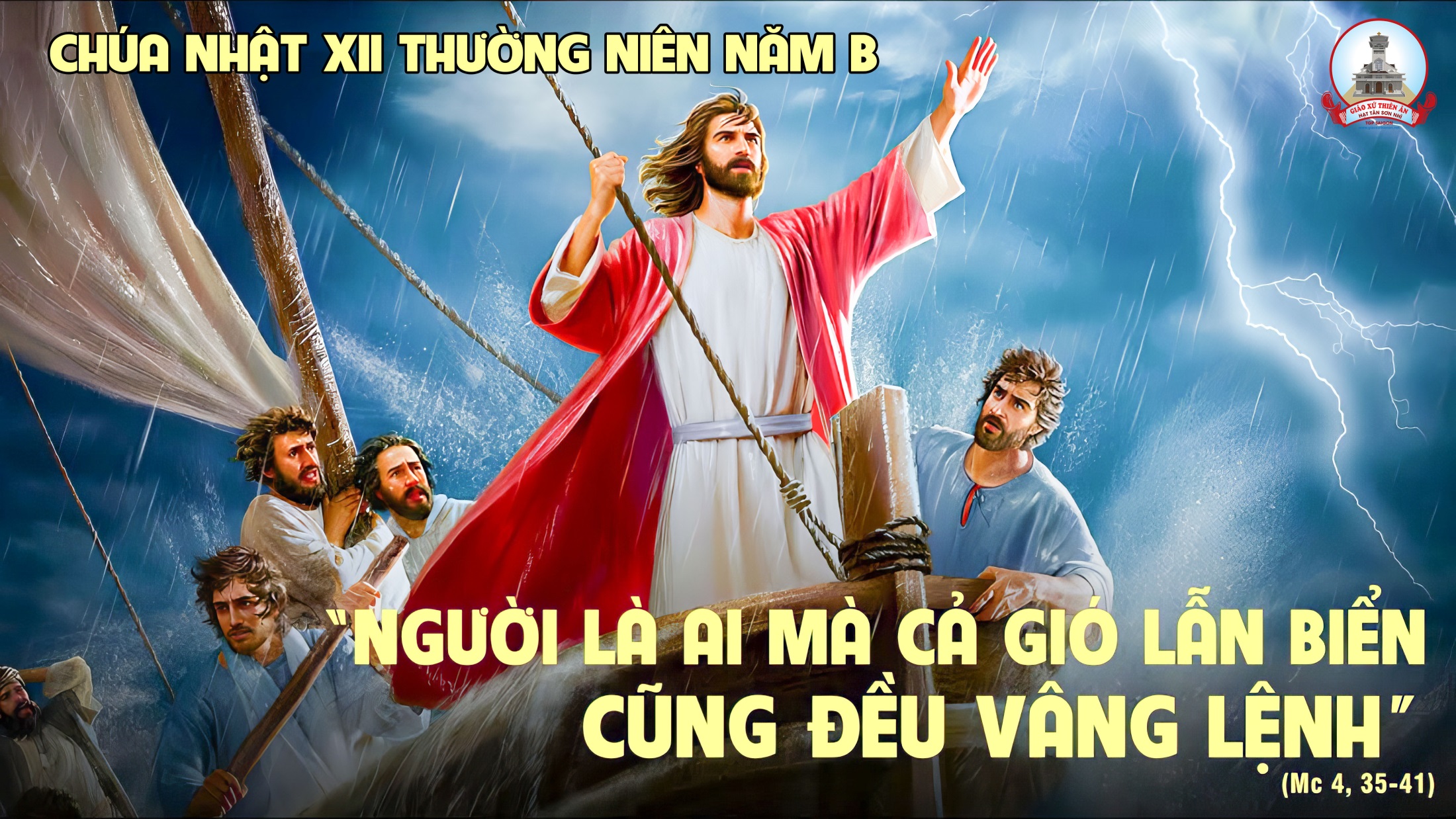 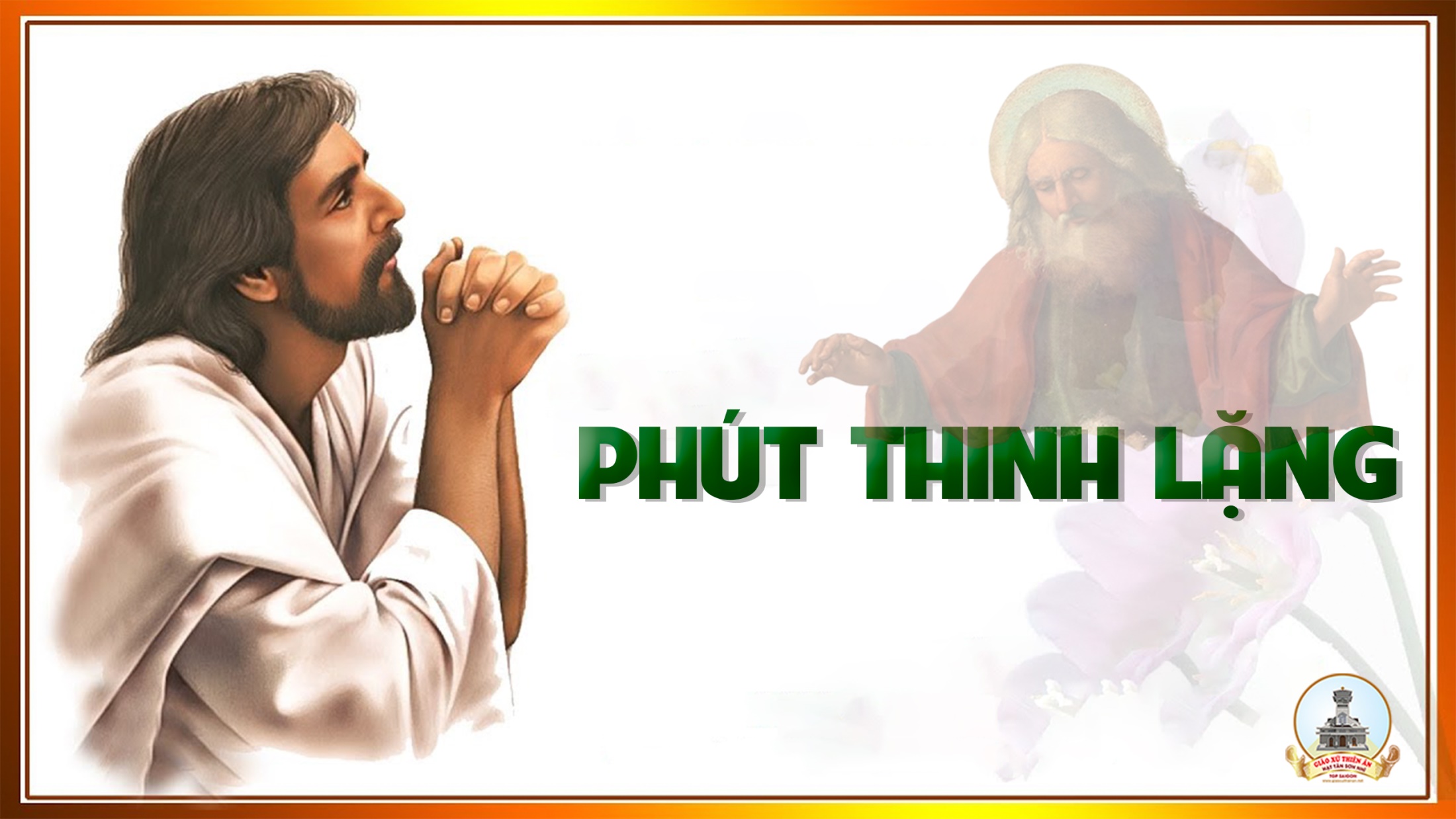 KINH TIN KÍNH
Tôi tin kính một Thiên Chúa là Cha toàn năng, Đấng tạo thành trời đất, muôn vật hữu hình và vô hình.
Tôi tin kính một Chúa Giêsu Kitô, Con Một Thiên Chúa, Sinh bởi Đức Chúa Cha từ trước muôn đời.
Người là Thiên Chúa bởi Thiên Chúa, Ánh Sáng bởi Ánh Sáng, Thiên Chúa thật bởi Thiên Chúa thật,
được sinh ra mà không phải được tạo thành, đồng bản thể với Đức Chúa Cha: nhờ Người mà muôn vật được tạo thành.
Vì loài người chúng ta và để cứu độ chúng ta, Người đã từ trời xuống thế.
Bởi phép Đức Chúa Thánh Thần, Người đã nhập thể trong lòng Trinh Nữ Maria, và đã làm người.
Người chịu đóng đinh vào thập giá vì chúng ta, thời quan Phongxiô Philatô; Người chịu khổ hình và mai táng, ngày thứ ba Người sống lại như lời Thánh Kinh.
Người lên trời, ngự bên hữu Đức Chúa Cha, và Người sẽ lại đến trong vinh quang để phán xét kẻ sống và kẻ chết, Nước Người sẽ không bao giờ cùng.
Tôi tin kính Đức Chúa Thánh Thần là Thiên Chúa và là Đấng ban sự sống, Người bởi Đức Chúa Cha và Đức Chúa Con mà ra,
Người được phụng thờ và tôn vinh cùng với Đức Chúa Cha và Đức Chúa Con: Người đã dùng các tiên tri mà phán dạy.
Tôi tin Hội Thánh duy nhất thánh thiện công giáo và tông truyền.
Tôi tuyên xưng có một Phép Rửa để tha tội. Tôi trông đợi kẻ chết sống lại và sự sống đời sau. Amen.
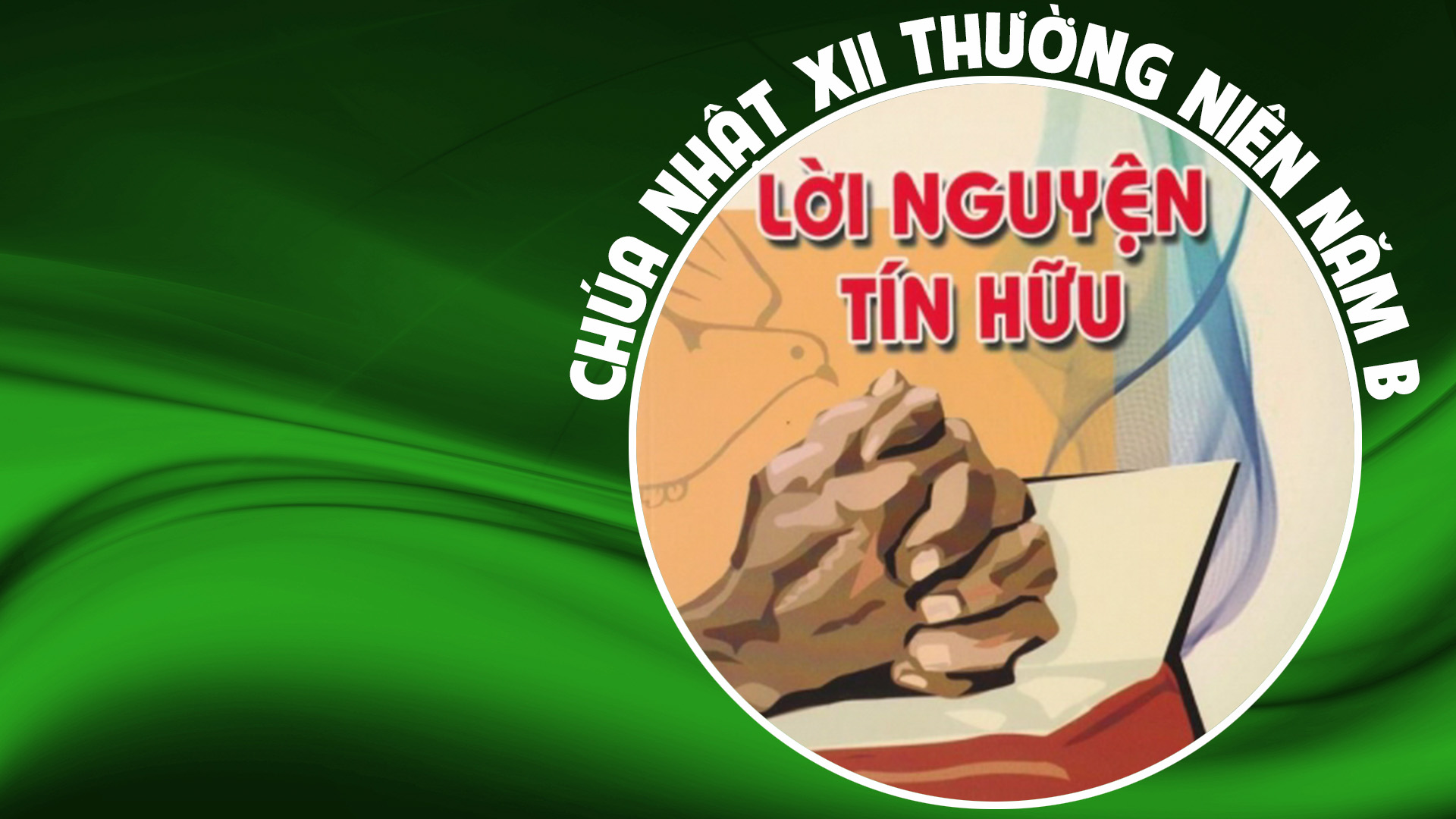 Anh chị em thân mến, chỉ có Chúa mới đem lại cho con người bình an thật sự. Luôn tin tưởng vào quyền năng của Chúa, chúng ta cùng dâng lời cầu xin.
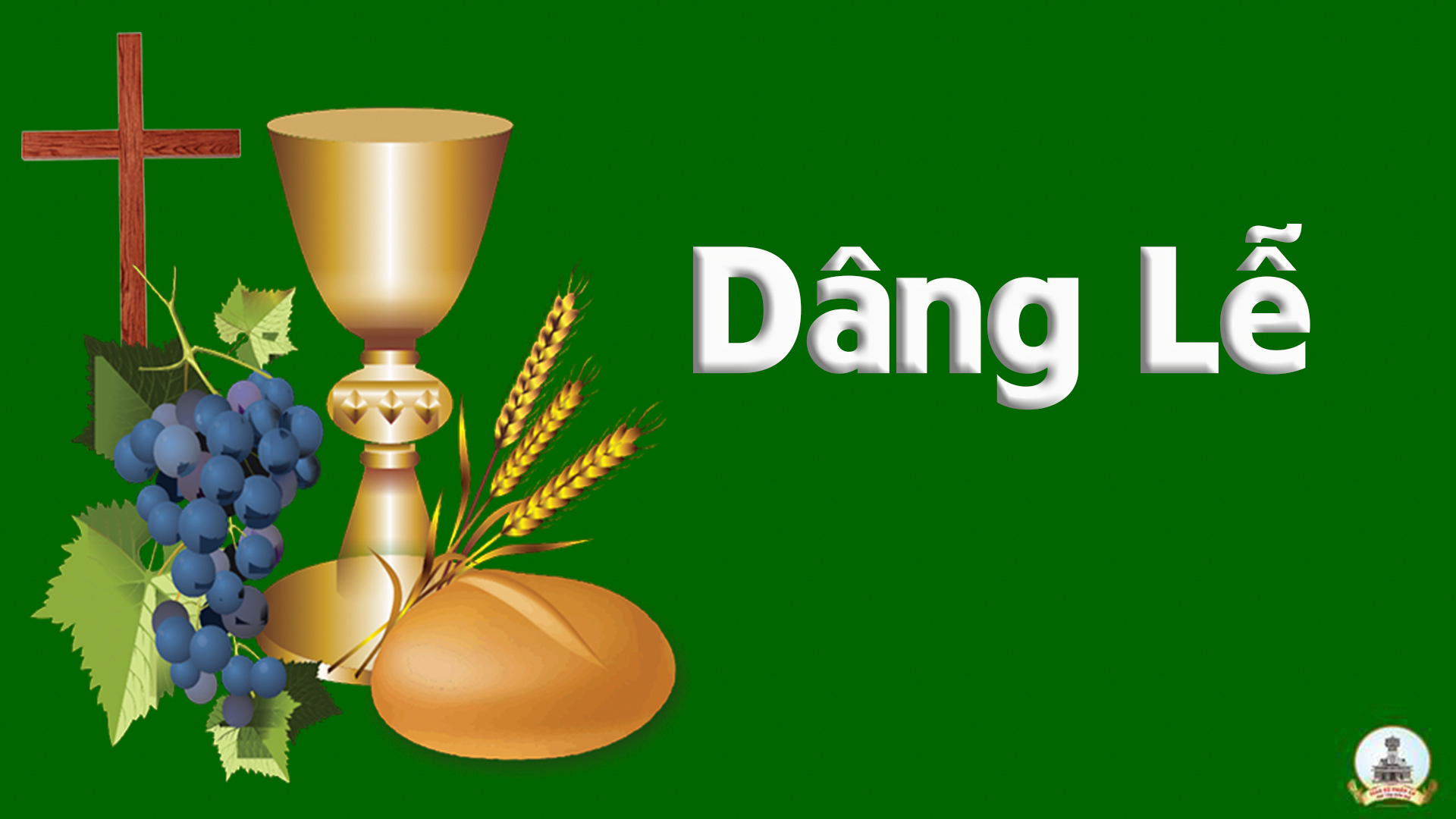 Tấm Bánh Đời ConThanh Lâm
Tk1: Con xin làm tấm bánh bẻ ra hiến trao muôn người. Mãi ấp ủ niềm tin chứa chan bao lời ủi an. Con xin làm tấm bánh sẻ chia cho khắp mọi nơi. Cho thế nhân muôn đời được luôn sống vui Tin Mừng.
Đk: Ôi Giê-su trên bàn thờ Thập Giá hiến trao tình yêu. Chiên hy sinh xóa tội đời, Ngài là hy lễ tuyệt vời. Con xin dâng cuộc đời để nên tấm bánh tình yêu. Tấm bánh ngát ân tình bẻ ra hiến trao muôn người.
Tk2: Con xin làm tấm bánh để nên lễ dâng tinh tuyền. Với xác hồn mỏng manh, với cả tâm tình biết ơn. Mong cho toàn nhân thế hiệp thông trong Chúa là Cha. Luôn sống vui trong nguồn tình yêu phúc ân cứu độ.
Đk: Ôi Giê-su trên bàn thờ Thập Giá hiến trao tình yêu. Chiên hy sinh xóa tội đời, Ngài là hy lễ tuyệt vời. Con xin dâng cuộc đời để nên tấm bánh tình yêu. Tấm bánh ngát ân tình bẻ ra hiến trao muôn người.
Tk3: Con lãnh nhận hồng ân để nên muối men cho đời. Mãi rao truyền Chân Lý, Ánh Quang soi đời tối tăm. Đưa muôn lòng nhân thế tìm theo trên lối trường sinh. Luôn hướng lên Quê Trời, niềm tin sắt son không rời.
Đk: Ôi Giê-su trên bàn thờ Thập Giá hiến trao tình yêu. Chiên hy sinh xóa tội đời, Ngài là hy lễ tuyệt vời. Con xin dâng cuộc đời để nên tấm bánh tình yêu. Tấm bánh ngát ân tình bẻ ra hiến trao muôn người.
Tk4: Chung nhau một tấm bánh hiệp thông trong chén nho tinh tuyền. Chúa kêu mời đoàn con kết liên trong tình mến thương. Như xưa đoàn dân thánh hiệp thông chiên lễ Vượt Qua, nay chúng con kết hiệp tình thương thiết tha chan hòa
Đk: Ôi Giê-su trên bàn thờ Thập Giá hiến trao tình yêu. Chiên hy sinh xóa tội đời, Ngài là hy lễ tuyệt vời. Con xin dâng cuộc đời để nên tấm bánh tình yêu. Tấm bánh ngát ân tình bẻ ra hiến trao muôn người.
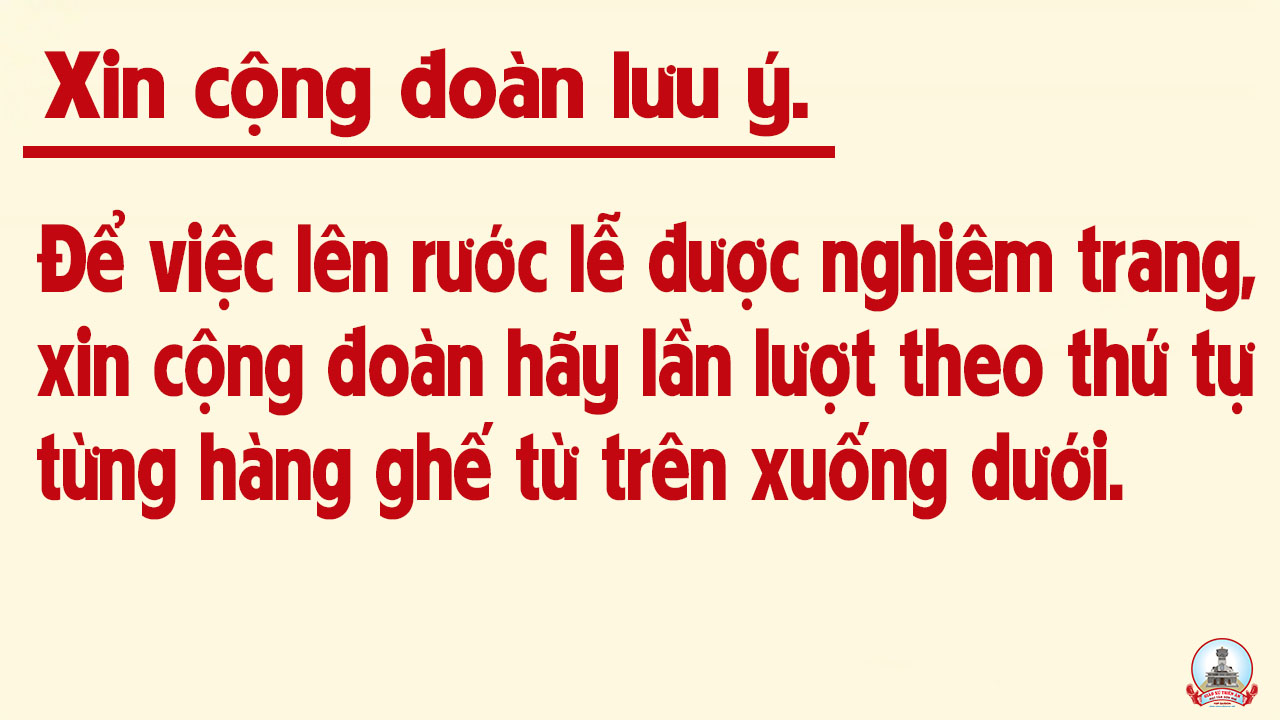 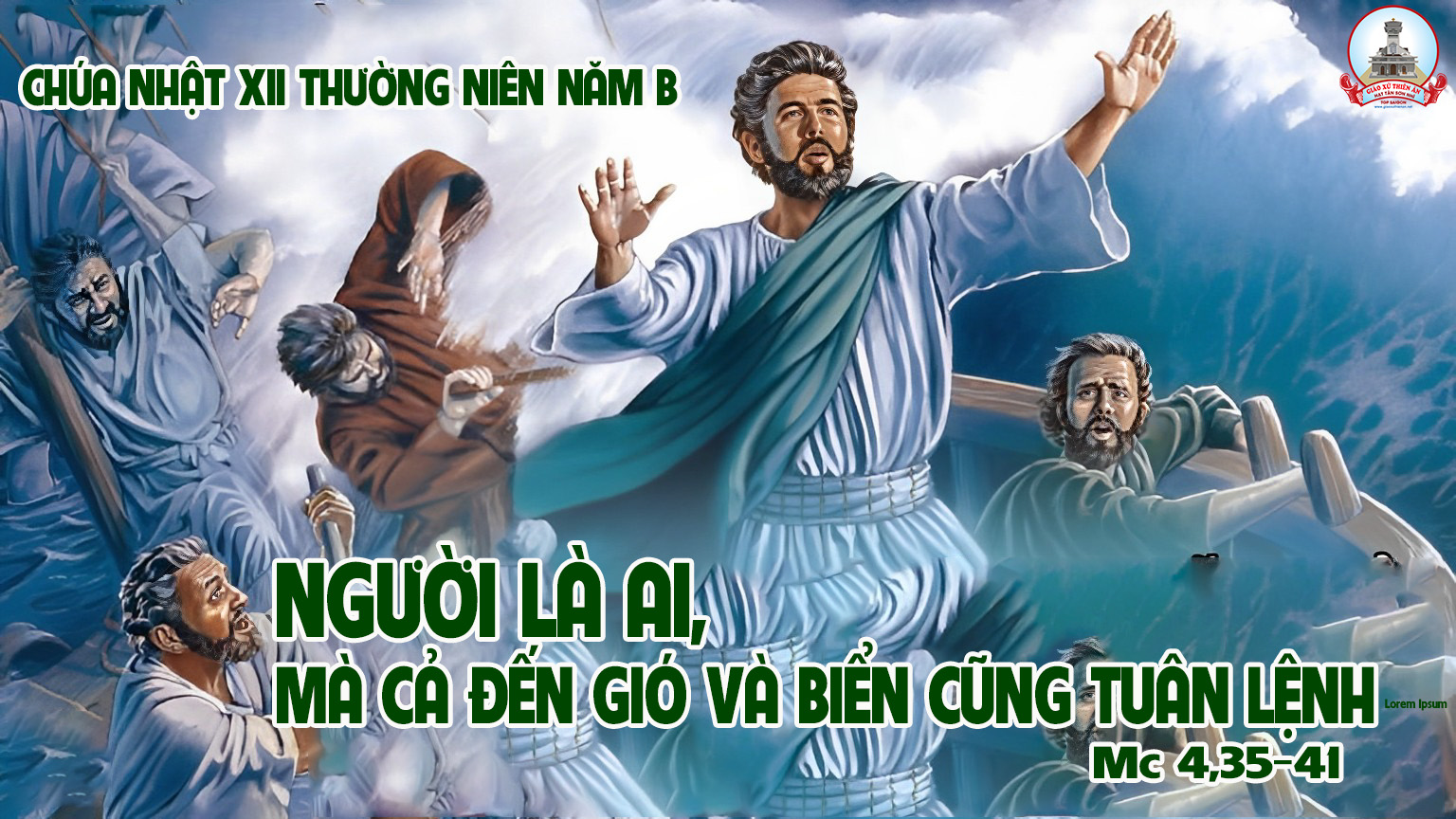 Ca Nguyện Hiệp LễHãy Vững TâmLm. Thái Nguyên
Tk1: Cuộc sống như sóng xô biển khơi, biển khơi nơi đây đầy sóng gió, thuyền trôi giạt đây đó đời con hiểm nguy khôn dò. Bỗng nhiên Ngài đến trong trời đêm, lòng con đâu ngờ rằng là Chúa, lòng lo sợ héo úa giữa sóng xô vô ngần.
Đk: Đừng sợ chi người giết được thân xác nhưng không giết được linh hồn. Ta chỉ sợ người bỏ cả xác hồn xuống nơi hỏa ngục.
Tk2: Nhịp sống bao lắng lo cuộc đời, đời thôi đâu chỉ là u tối, buồn thương đầy bao nỗi lòng con sợ lo bồi hồi. Tìm đâu được phút giây bình an, tìm đâu cho lòng được thanh thản, đời hy vọng tươi sáng giữa sóng xô muôn vàn?
Đk: Đừng sợ chi người giết được thân xác nhưng không giết được linh hồn. Ta chỉ sợ người bỏ cả xác hồn xuống nơi hỏa ngục.
Tk3: Đời con chỉ có Chúa mà thôi, Ngài ơi yêu thương là lẽ sống, lòng con hằng trông ngóng chờ mong hiệp nhất với Ngài. Sợ chi ngàn hiểm nguy trần gian, trần gian trong vòng bàn tay Chúa, Ngài che chở nâng đỡ cho những ai trông chờ.
Đk: Đừng sợ chi người giết được thân xác nhưng không giết được linh hồn. Ta chỉ sợ người bỏ cả xác hồn xuống nơi hỏa ngục.
Tk3: Nhiều lúc như mất đi niềm tin, đời con như rơi vào giống tố, bị bao là cám dỗ niềm tin hầu như đắm chìm. Ngài ơi! Nguyện cứu nguy đời con, vượt qua biển đời đầy sóng gió và muôn ngàn nguy khó để sống luôn bên Ngài.
Đk: Đừng sợ chi người giết được thân xác nhưng không giết được linh hồn. Ta chỉ sợ người bỏ cả xác hồn xuống nơi hỏa ngục.
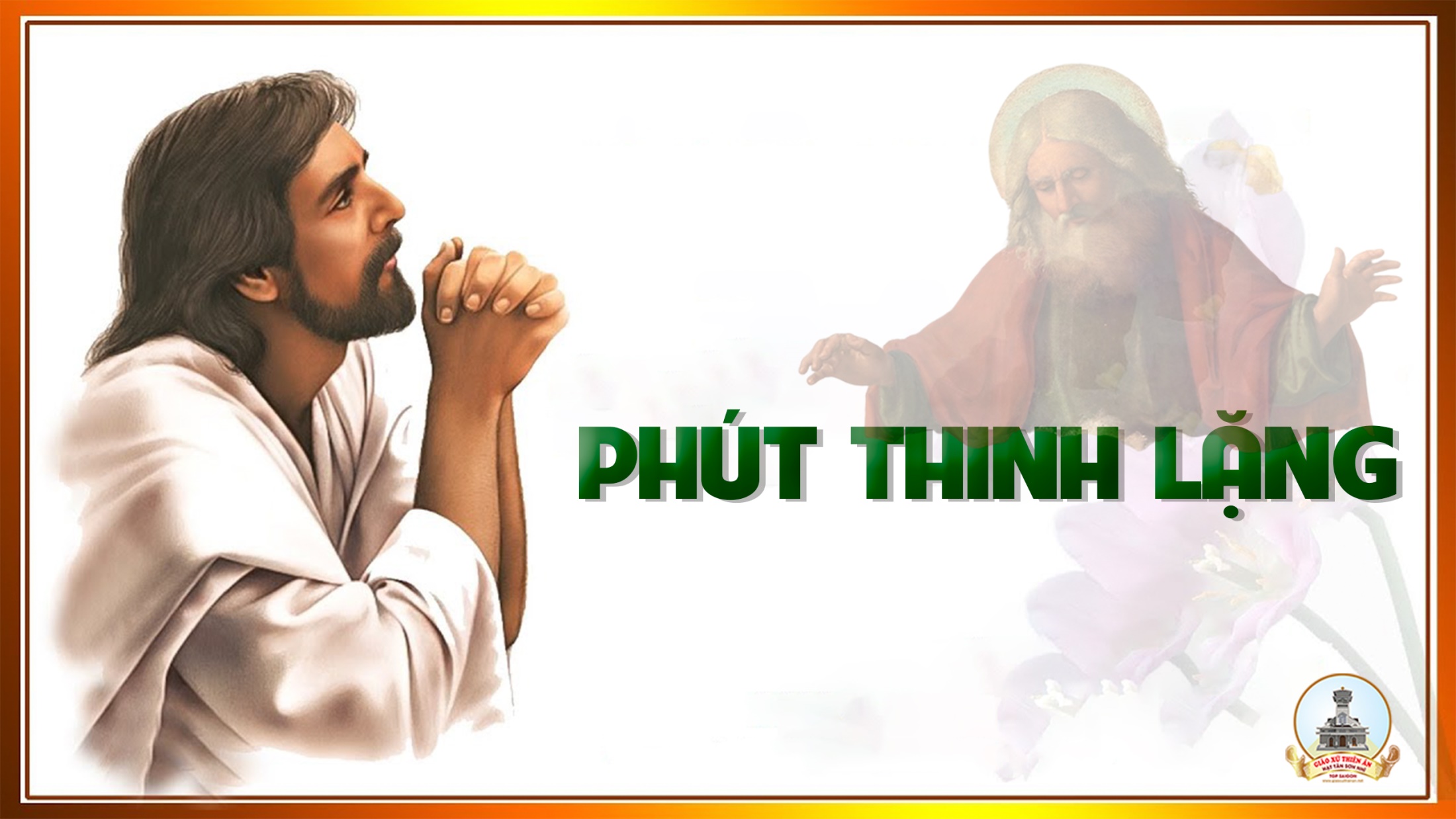 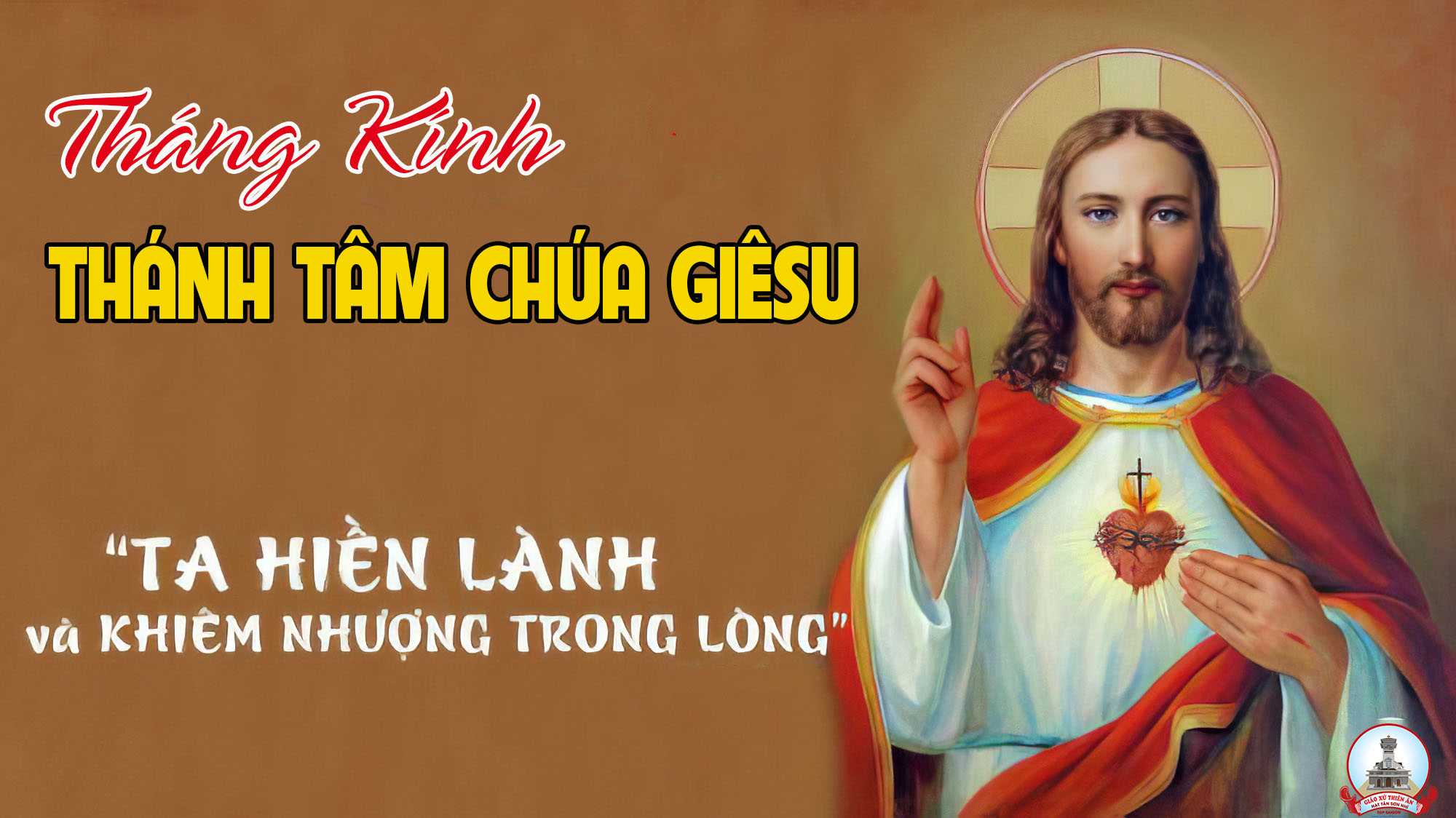 Ca Kết LễThánh Tâm Chúa GiêsuHuyền Linh
Tk1: Thánh Tâm Chúa Giêsu, nguồn êm ái dịu dàng, xin hãy ban xuống lòng con ngọn lửa say yêu một Chúa. Thánh Tâm Chúa Giêsu, tràn lan tình thương xót, xin thương giúp người đang sống trong tội biết tìm đến Thánh Tâm Cha.
Tk2: Thánh Tâm Chúa Giêsu, nguồn nhân ái vô ngần, xin hãy thương giúp đoàn con một lòng mê say một Chúa. Thánh Tâm Chúa Giêsu, tràn lan tình tha thứ, xin thương những người đã trót vô tình xúc phạm đến Thánh Tâm Cha.
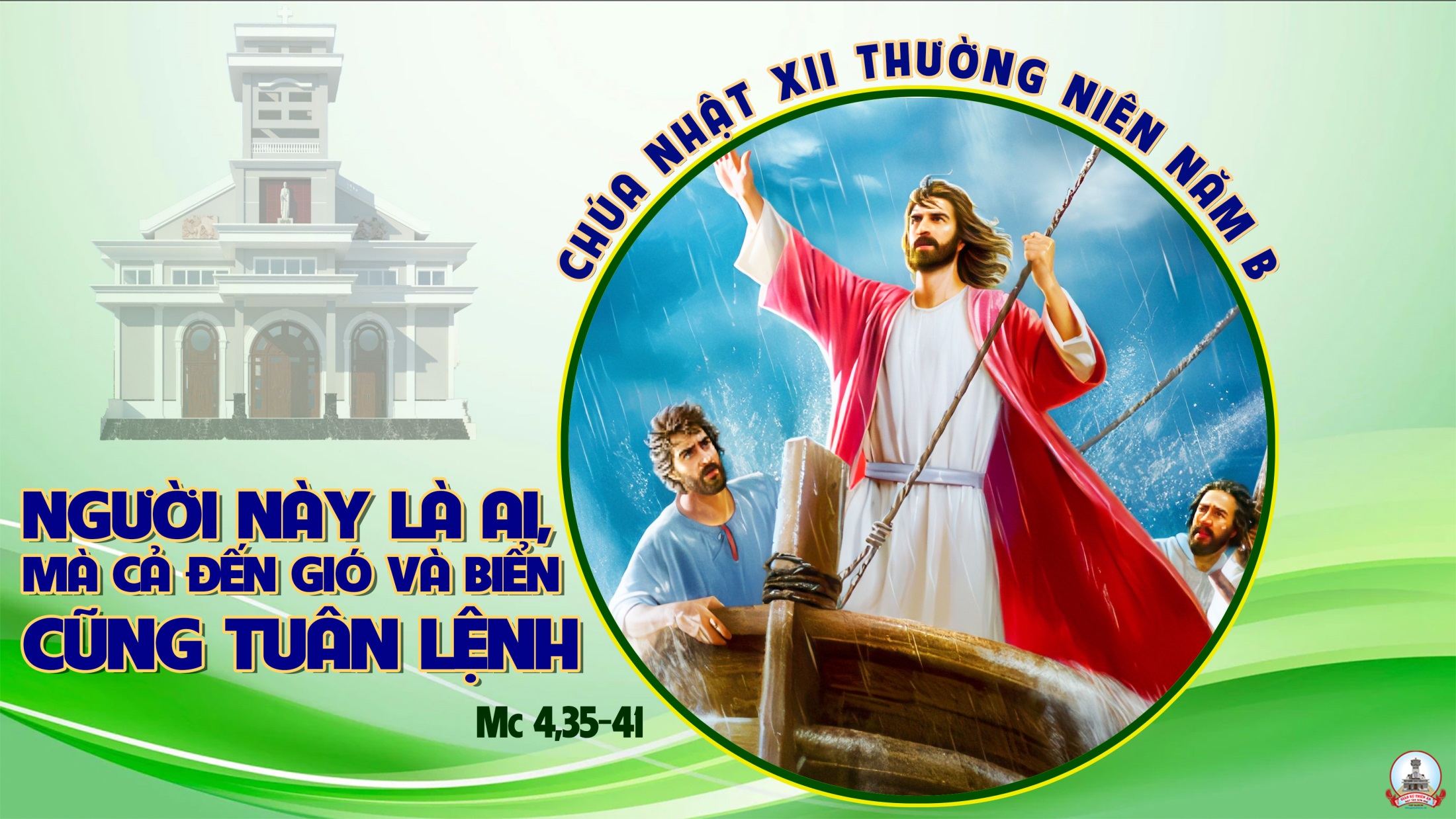